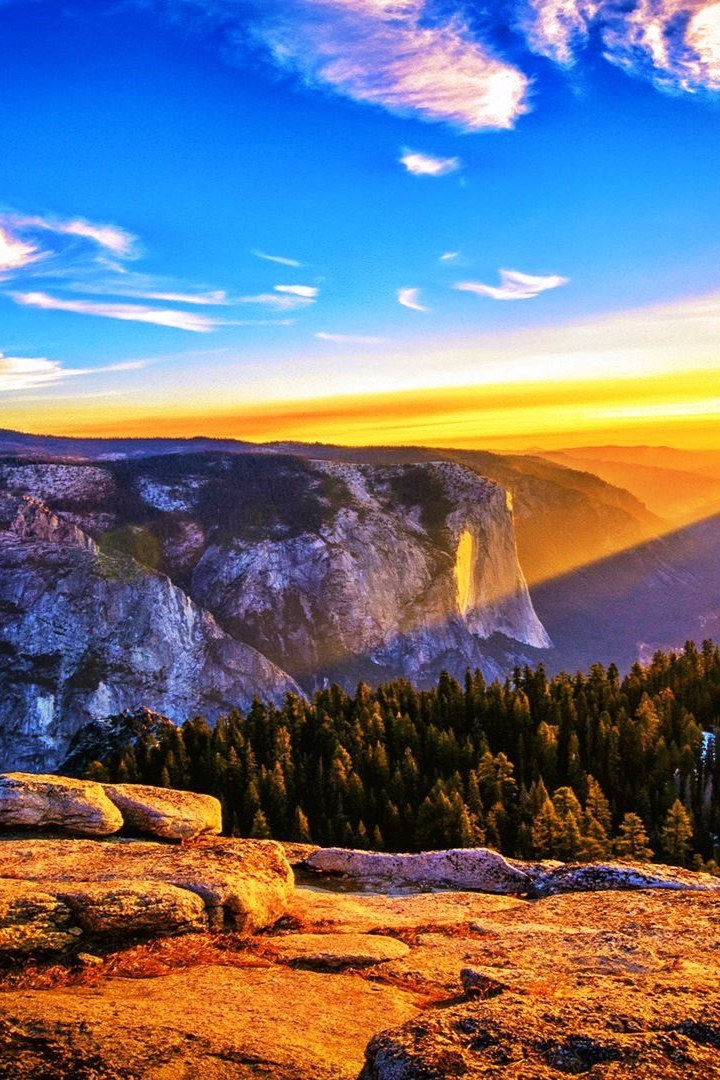 Виды изображения земной поверхности - презентация по географии в 5 классе
newUROKI.net
Добро пожаловать на нашу презентацию о различных видах изображения земной поверхности! Мы рассмотрим введение в картографию, различия между глобусом, картой и планом, а также другие интересные темы.
Презентация для урока географии в 5 классе по теме: "Виды изображения земной поверхности. Ориентирование на местности. Планы местности"
«Новые УРОКИ» newUROKI.net
Всё для учителя – всё бесплатно!
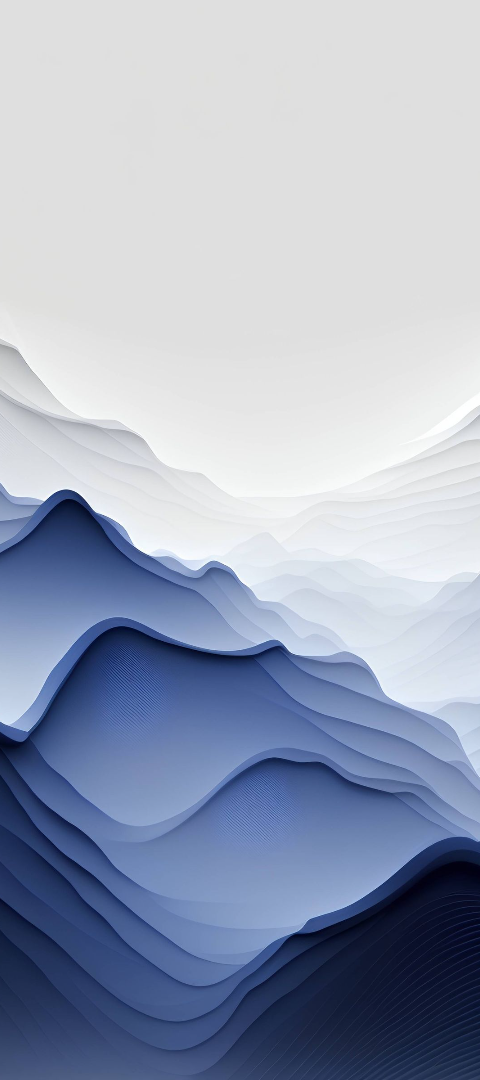 newUROKI.net
"Введение в картографию"
Что такое картография?
Изучение создания и интерпретации карт, даже в самых первых классах мира.
Зачем нужны карты?
Карты помогают нам лучше понять и представить географическую информацию.
Основные понятия
Мы изучим термины, такие как широта, долгота, масштаб, и многое другое.
newUROKI.net
"Различия между глобусом, картой, планом"
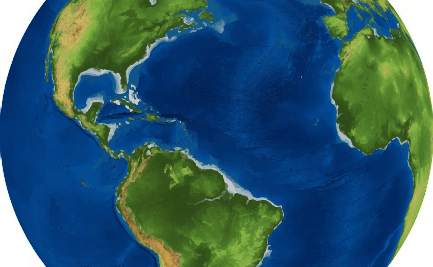 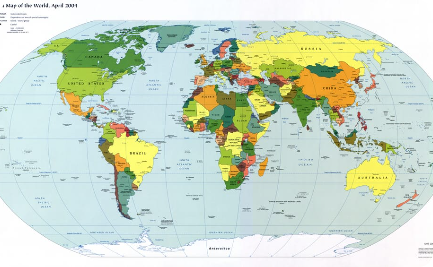 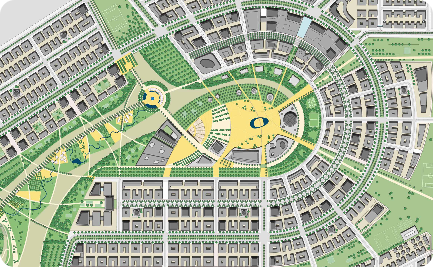 Глобус
Карта
План
Глобус представляет трехмерное изображение Земли, сохраняя ее точную форму и пропорции.
Карта - это плоское изображение земной поверхности, используемое для навигации и изучения географии.
План - это подробная схема или чертеж местности, обычно города или здания.
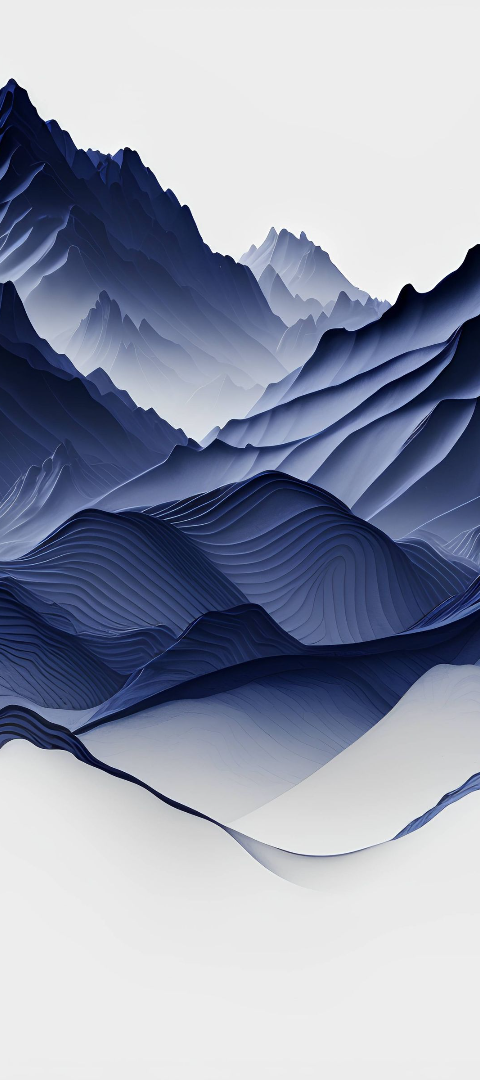 newUROKI.net
"Понятие и виды масштаба"
1
Что такое масштаб?
Масштаб - это соотношение между изображением на карте и фактическими размерами на местности.
2
Виды масштаба
Бывают численный масштаб, масштаб величины и масштаб отношения.
3
Примеры масштаба
Мы рассмотрим примеры масштаба, такие как 1:1000, 1 см на карте = 1000 см в реальности.
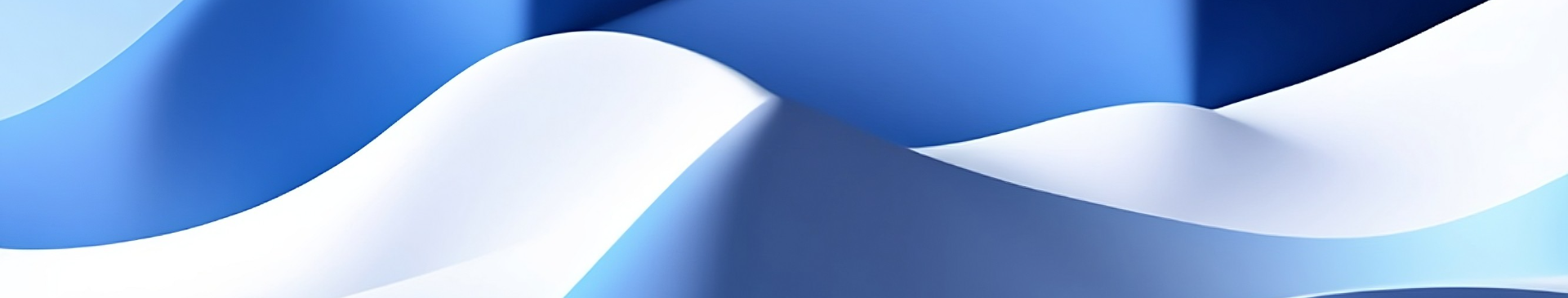 newUROKI.net
"Условные знаки на плане"
1
2
3
Зачем нужны условные знаки?
Примеры условных знаков
Изучаем картографию с удовольствием!
Условные знаки помогают нам на карте понять, что изображено.
Мы рассмотрим условные знаки для домов, деревьев, рек, и других объектов.
Условные знаки делают изучение карты интересным и познавательным.
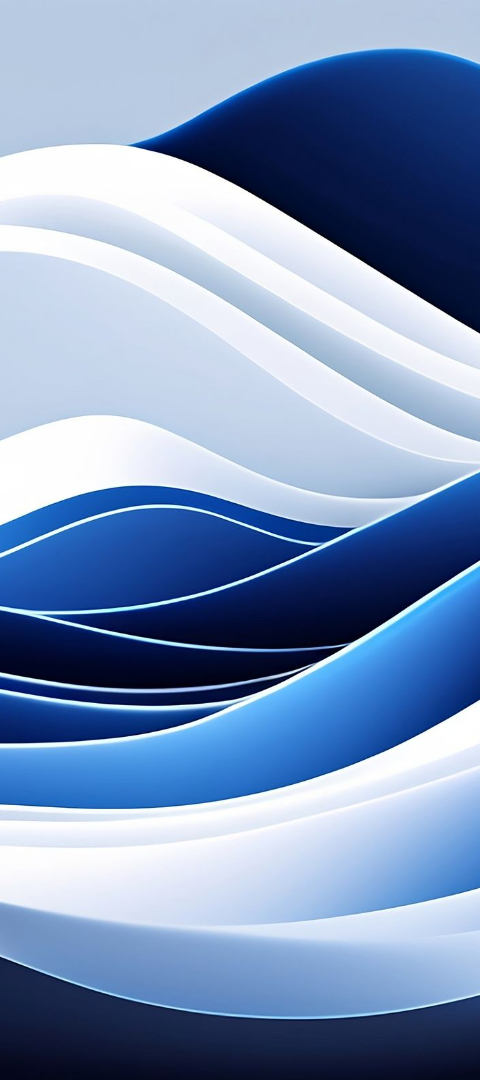 newUROKI.net
"Ориентирование по сторонам горизонта"
Как определить стороны горизонта?
Используйте компас или наблюдайте за солнцем и его движением.
Зачем нужно уметь ориентироваться?
Ориентация помогает нам найти путь и понять свое местоположение на карте.
Увлекательное путешествие по миру
Ориентирование по сторонам горизонта открывает перед нами новые возможности для путешествий.
newUROKI.net
"Изображение рельефа на картах"
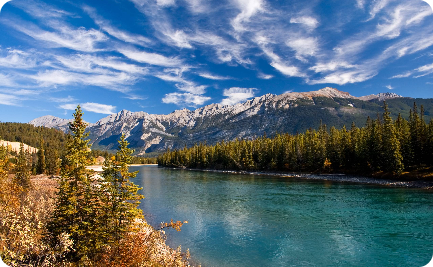 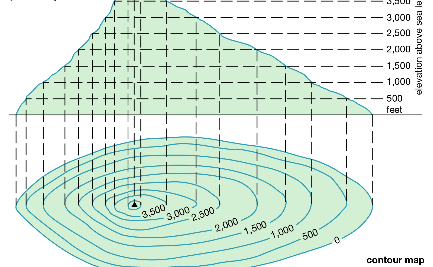 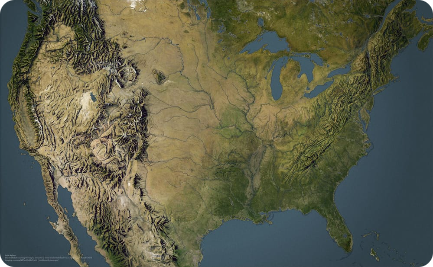 Рельеф на физической карте
Контуры на топографической карте
Теневое изображение
Теневое изображение помогает наглядно представить рельеф на карте.
Горы, равнины и реки - все это можно увидеть на физической карте.
Контуры позволяют нам представить высотные отличия на карте.
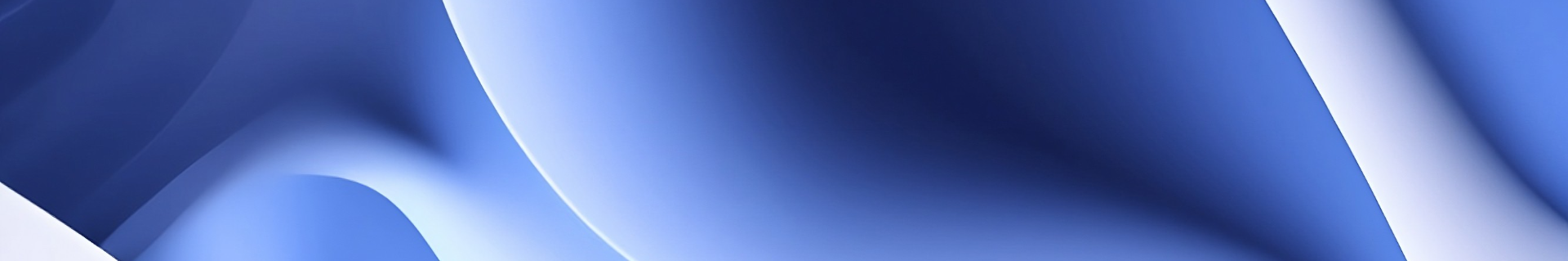 newUROKI.net
"Роль картографии в географии"
1
Картография и география
Картография помогает нам в изучении географии и понимании мира вокруг нас.
2
Современные технологии
Современные технологии, такие как ГИС, меняют способ, которым мы создаем и интерпретируем карты.
3
Важность картографии
Картография позволяет увидеть мир с новой перспективой и понять его сложность и красоту.